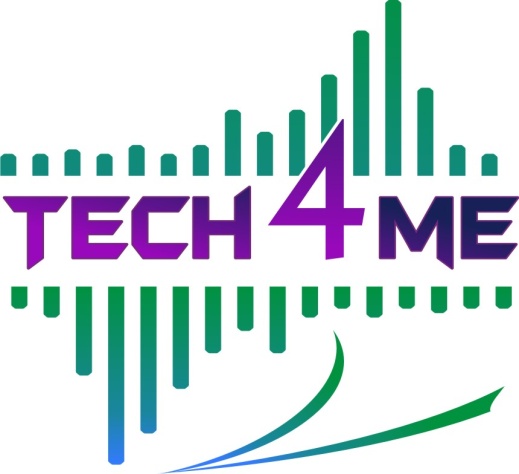 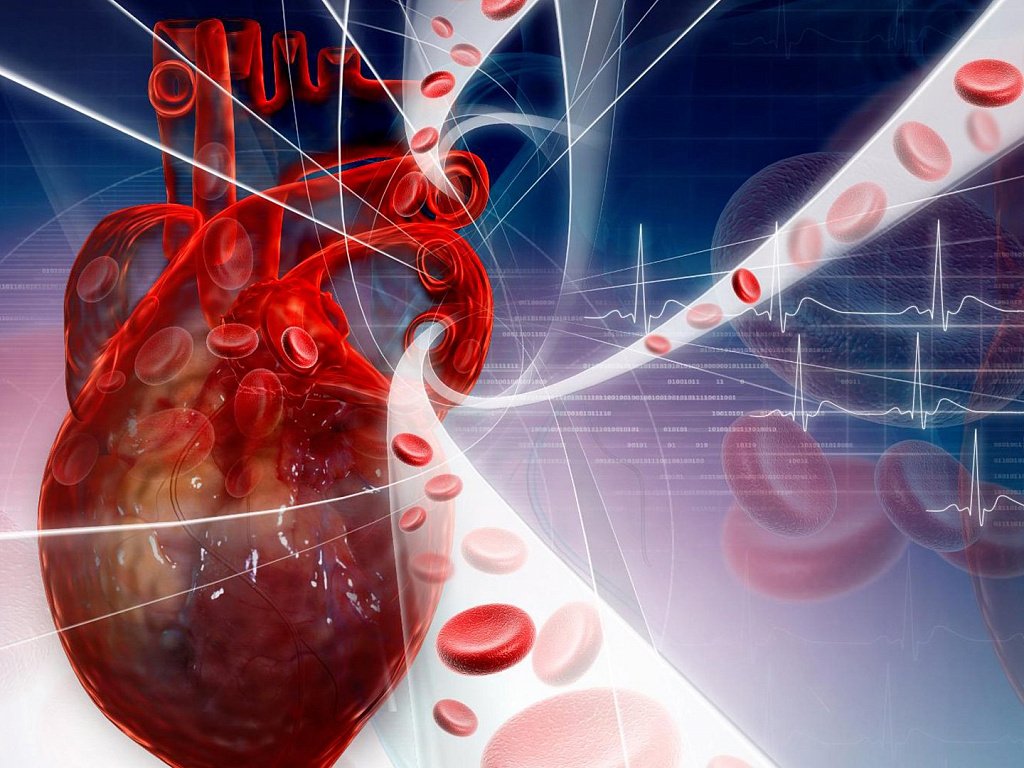 Набор комплексов: 
«Сердце и сосуды-норма»
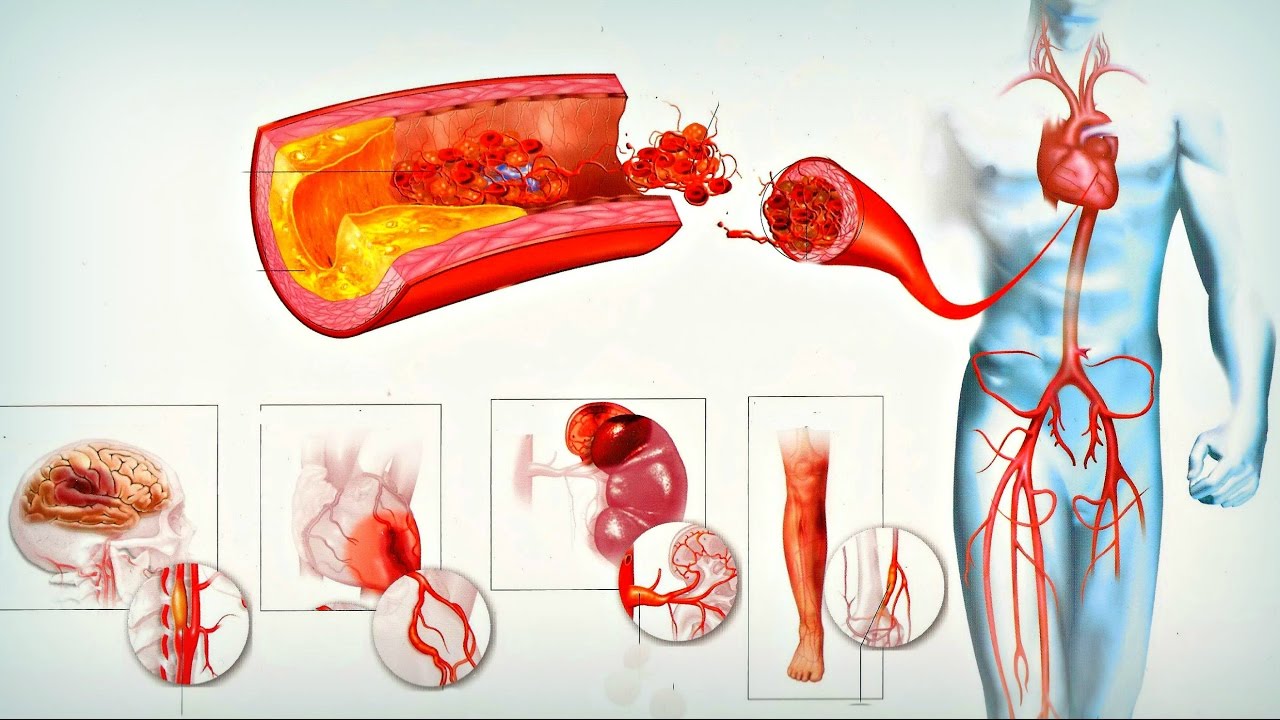 Профилактика атеросклероза сосудов, повышенного холестерина, тромбоза, повышенного давления и уровня стресса организма
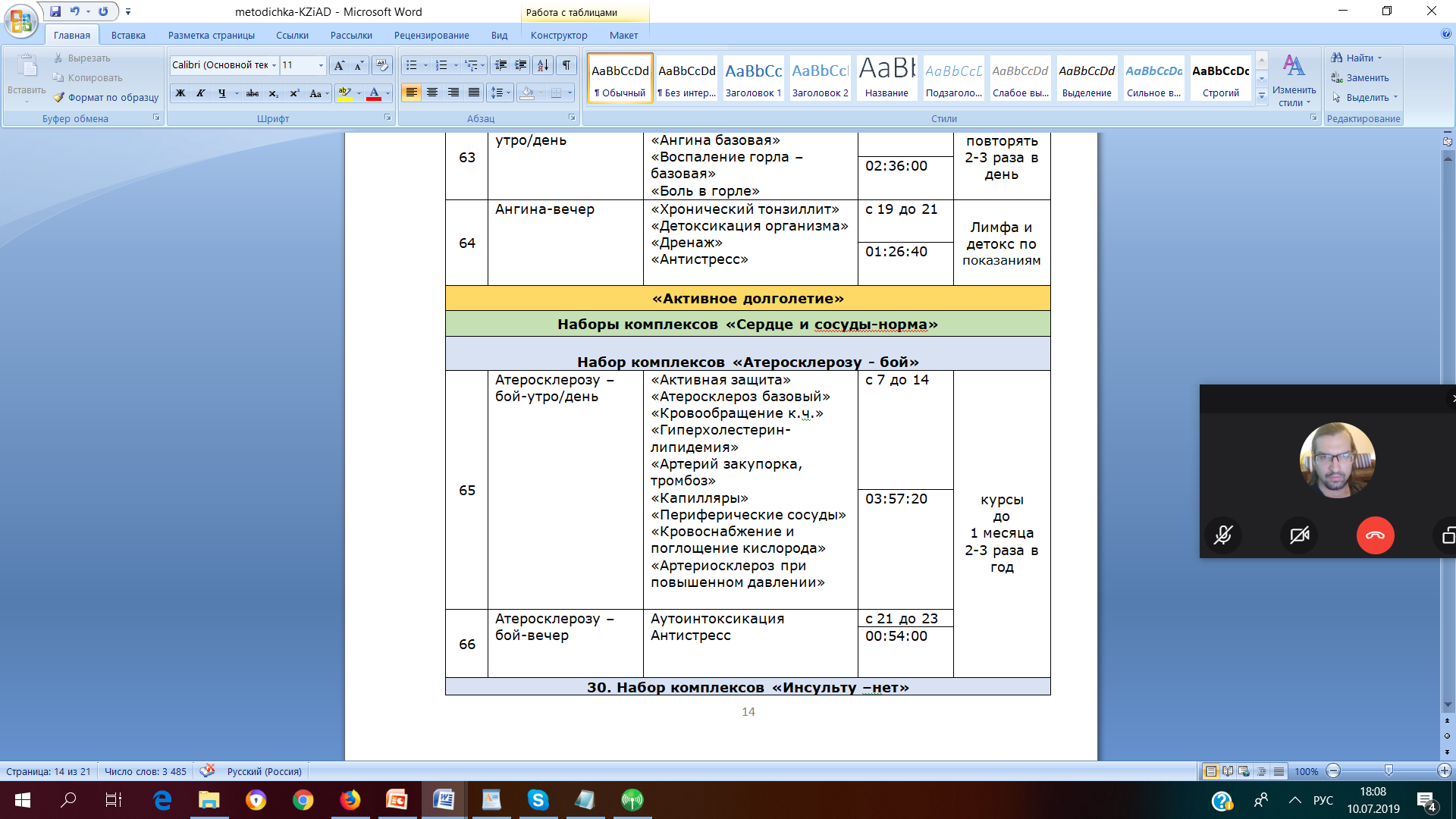 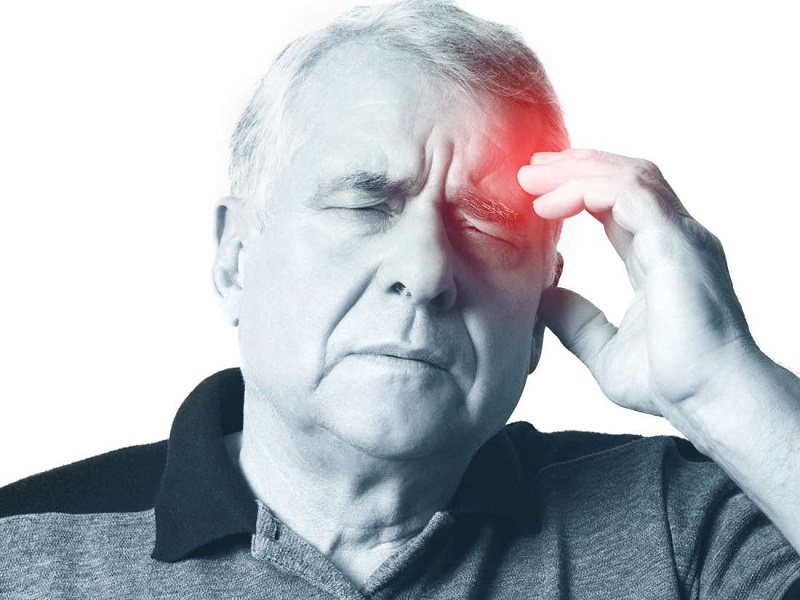 Профилактика нервных проблем и нарушения кровообращения, снижение уровня стресса
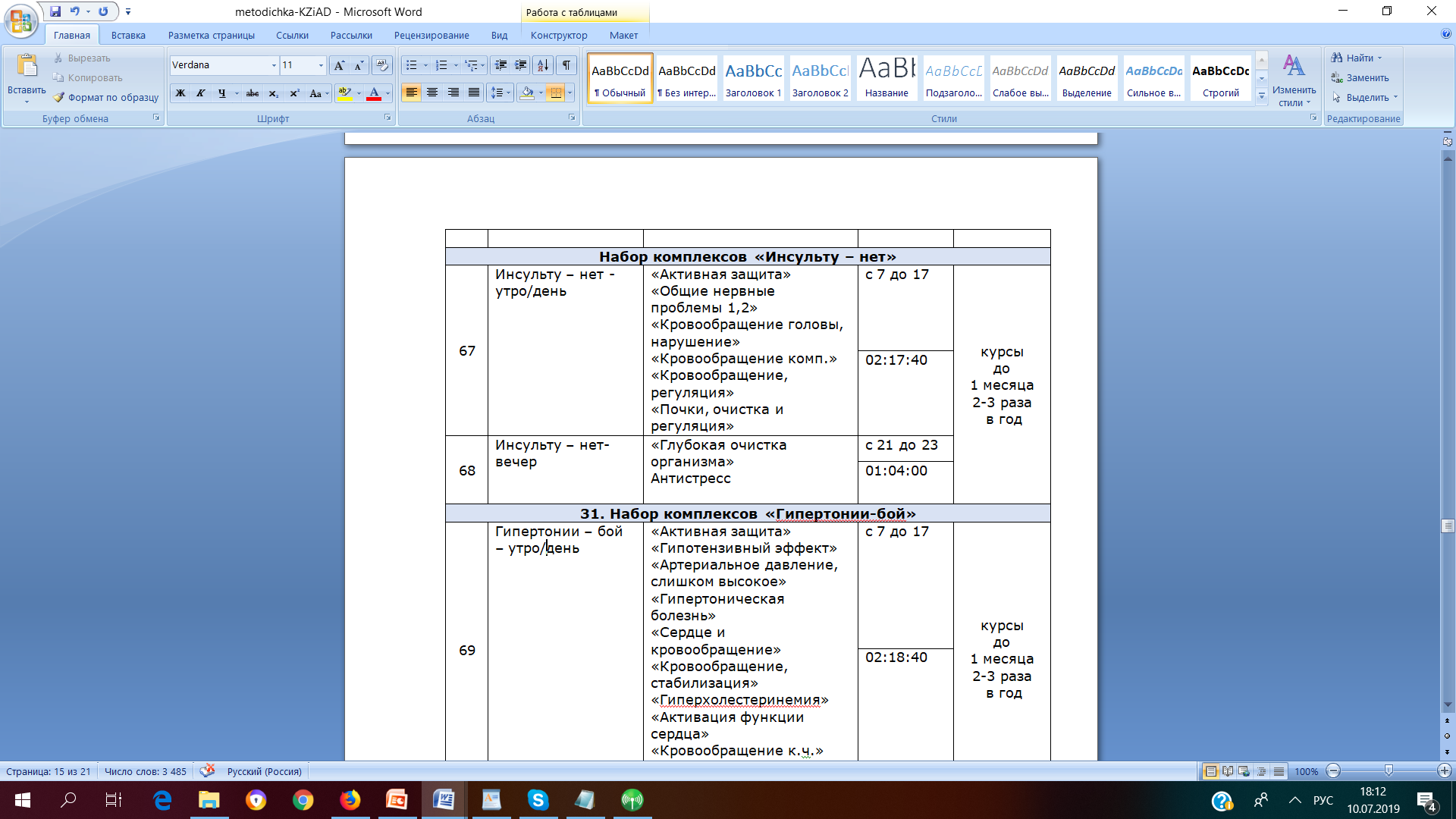 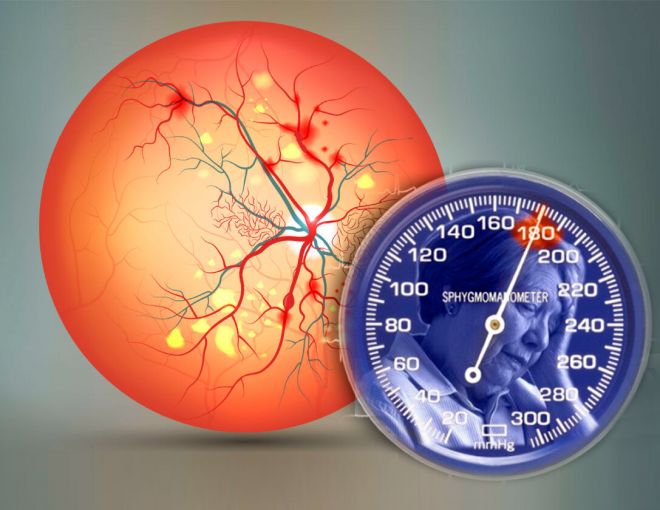 Нормализация артериального давления, профилактика нарушений кровообращения и повышения уровня холестерина
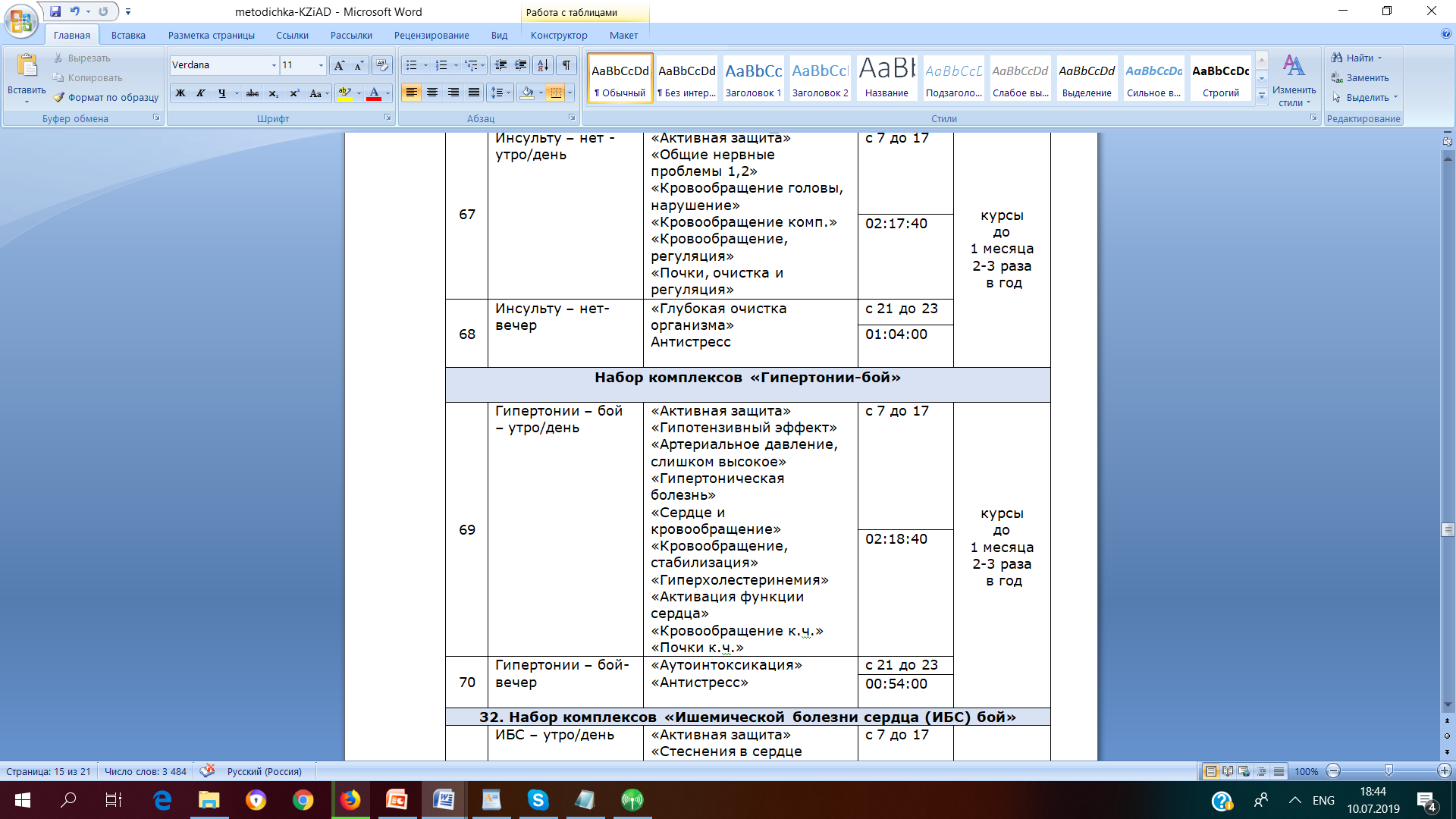 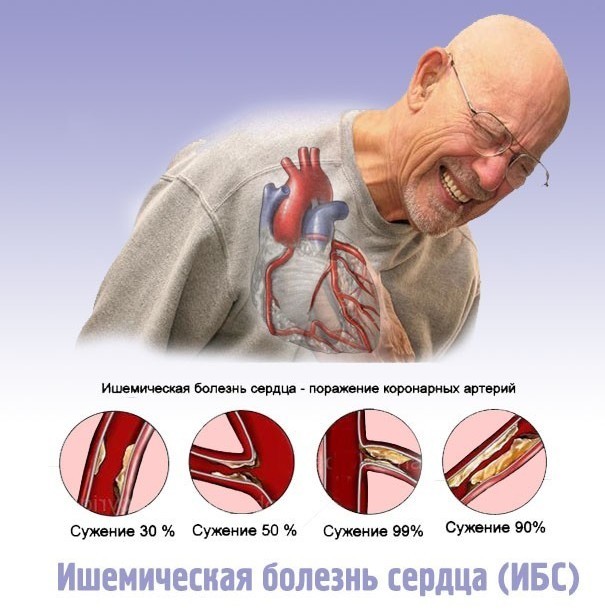 Профилактика ИБС, комплексная нормализация работы организма, снижение уровня стресса
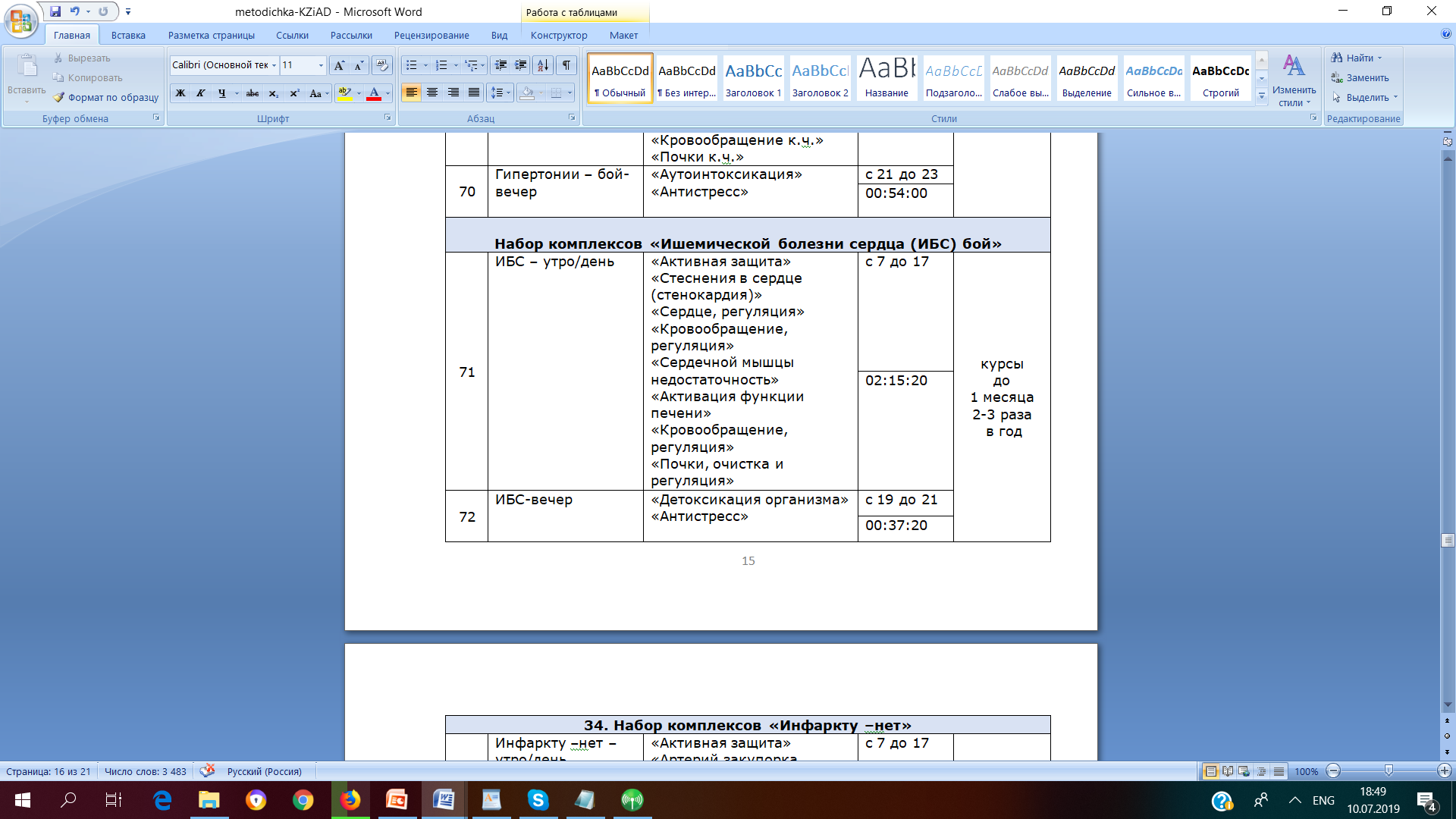 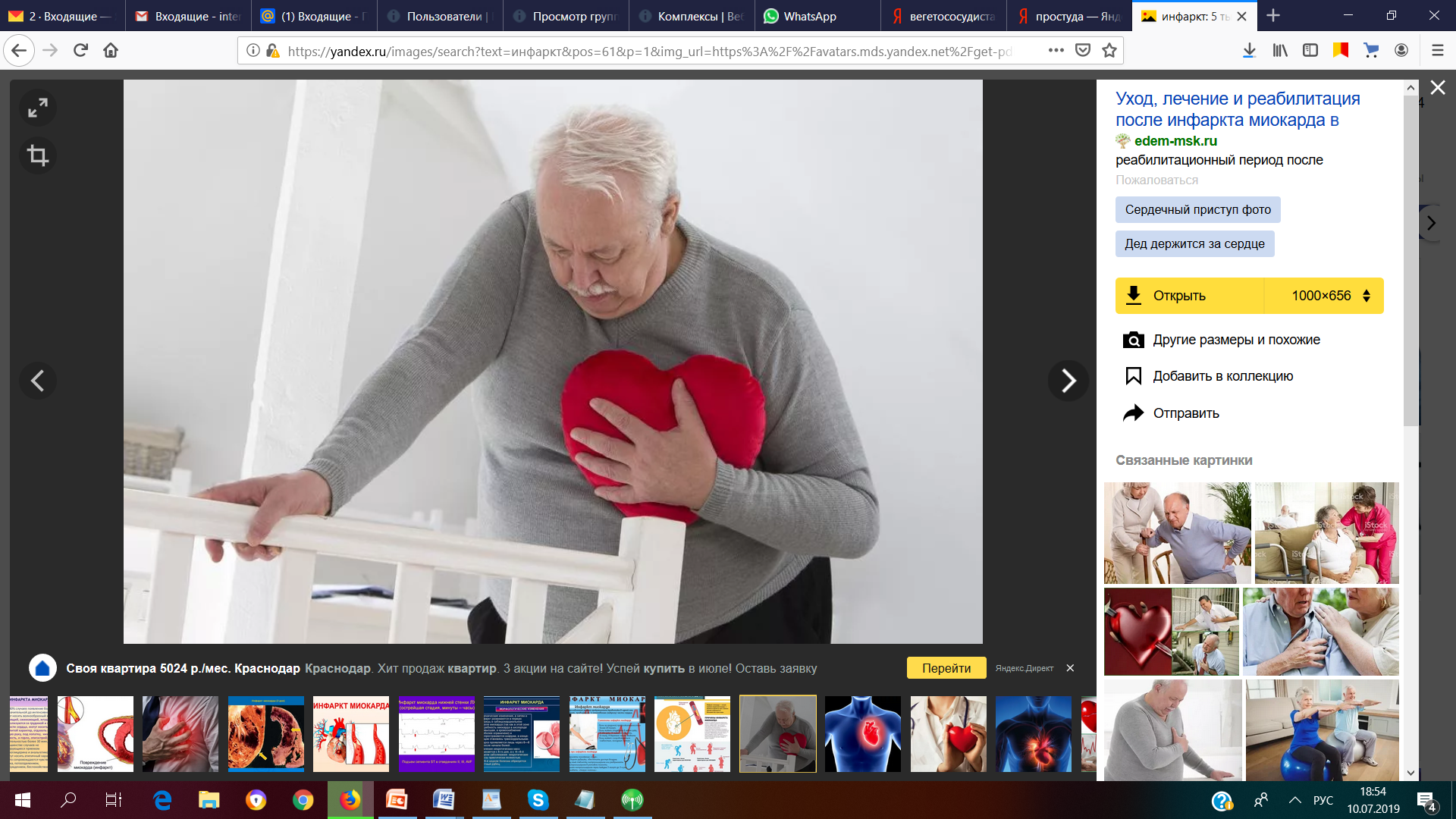 Профилактика сердечно-сосудистых заболеваний
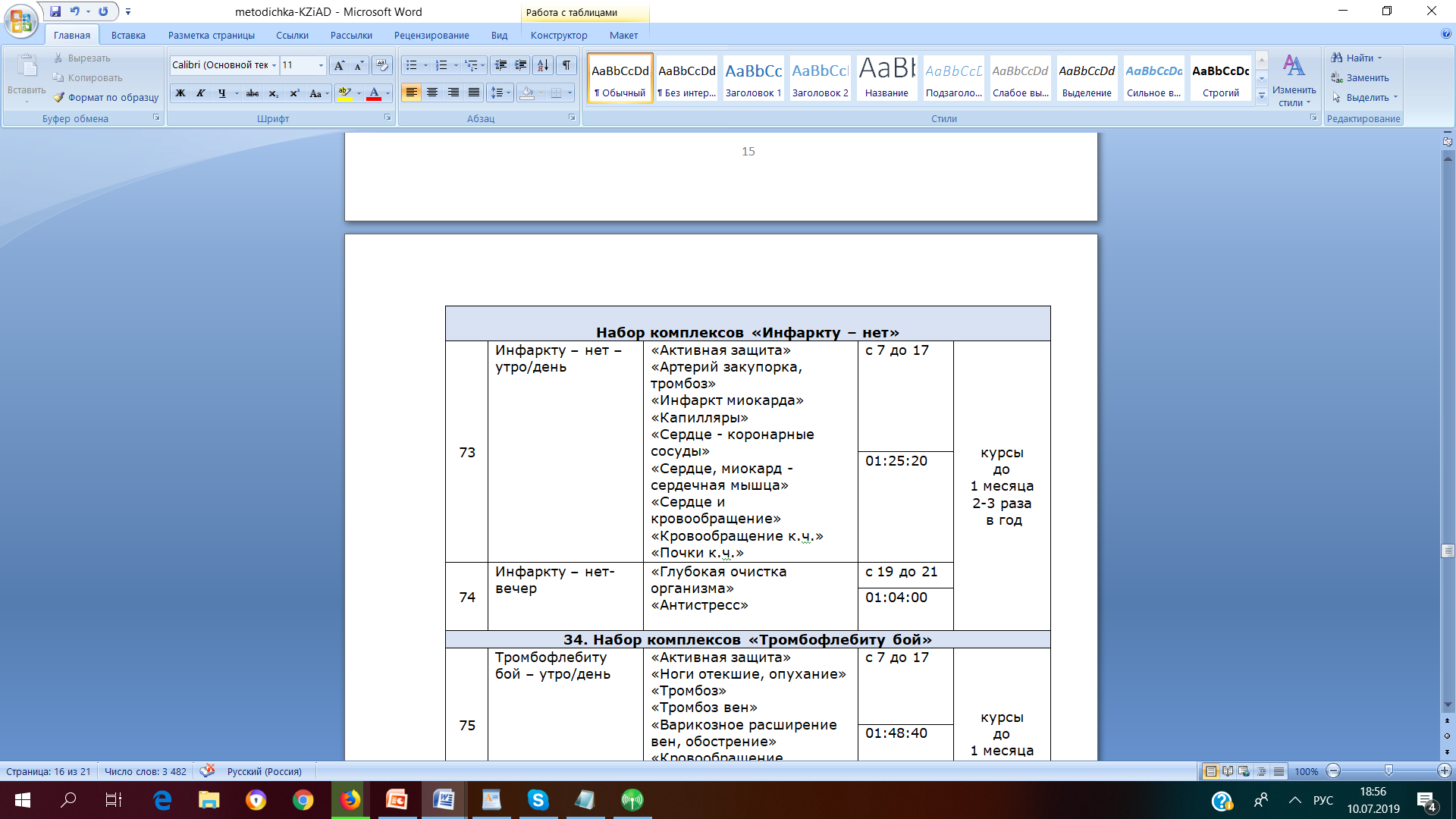 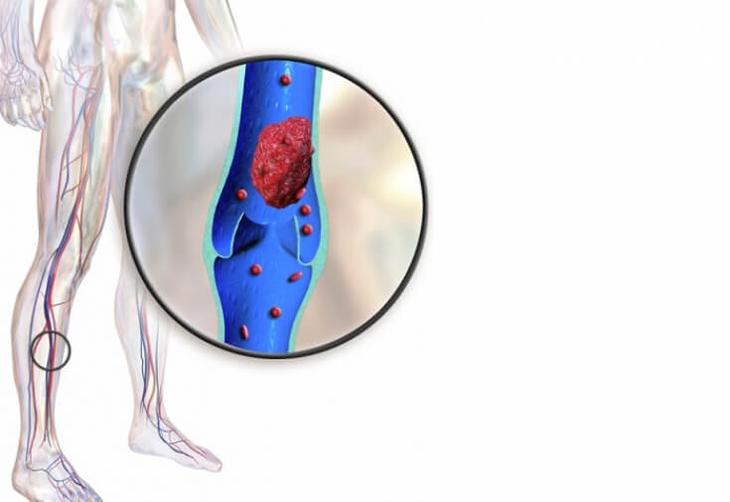 Профилактика варикозного расширения и тромбоза вен, снятие отечности ног, регуляция кровообращения, нормализация работы печени и почек
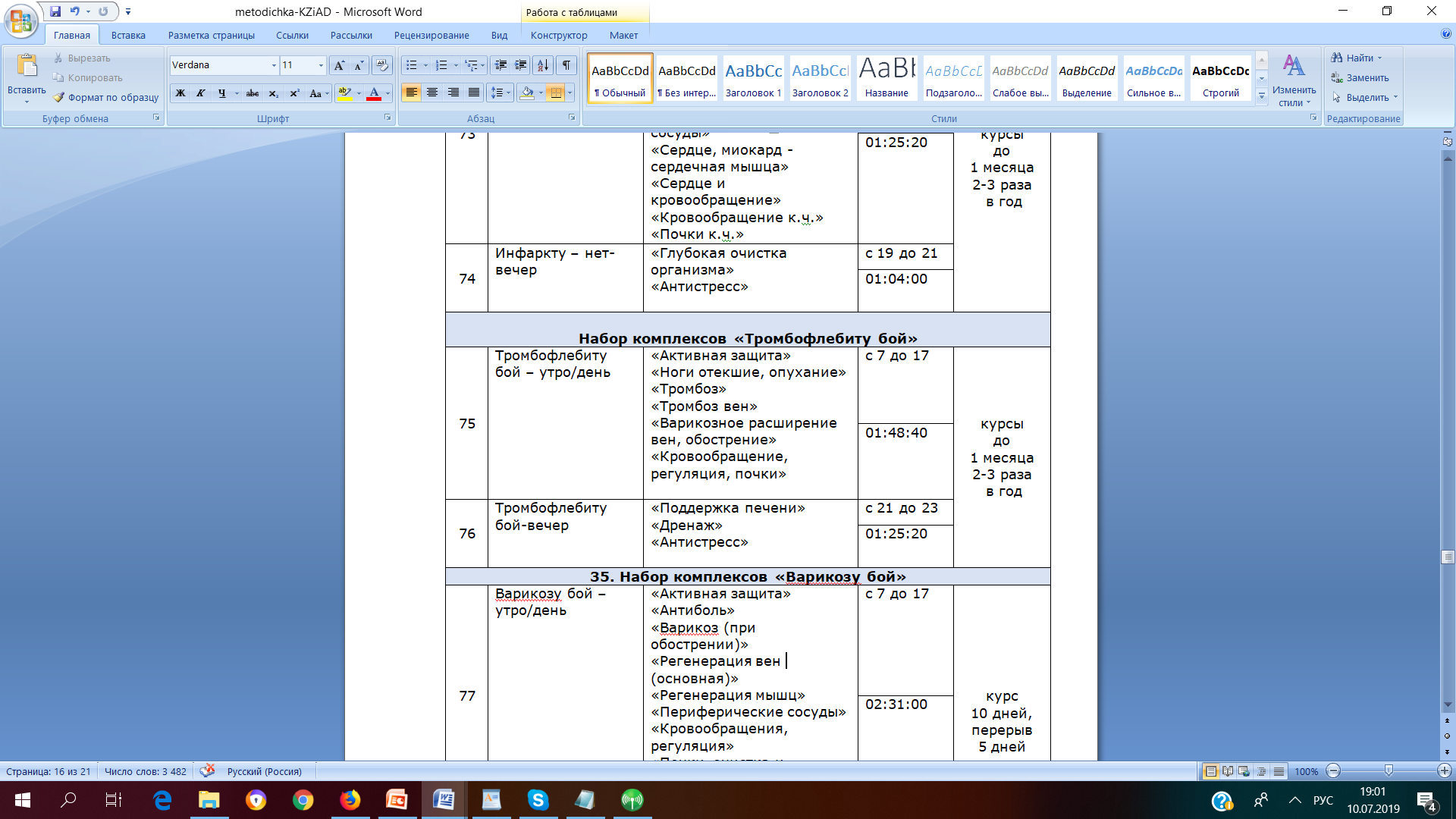 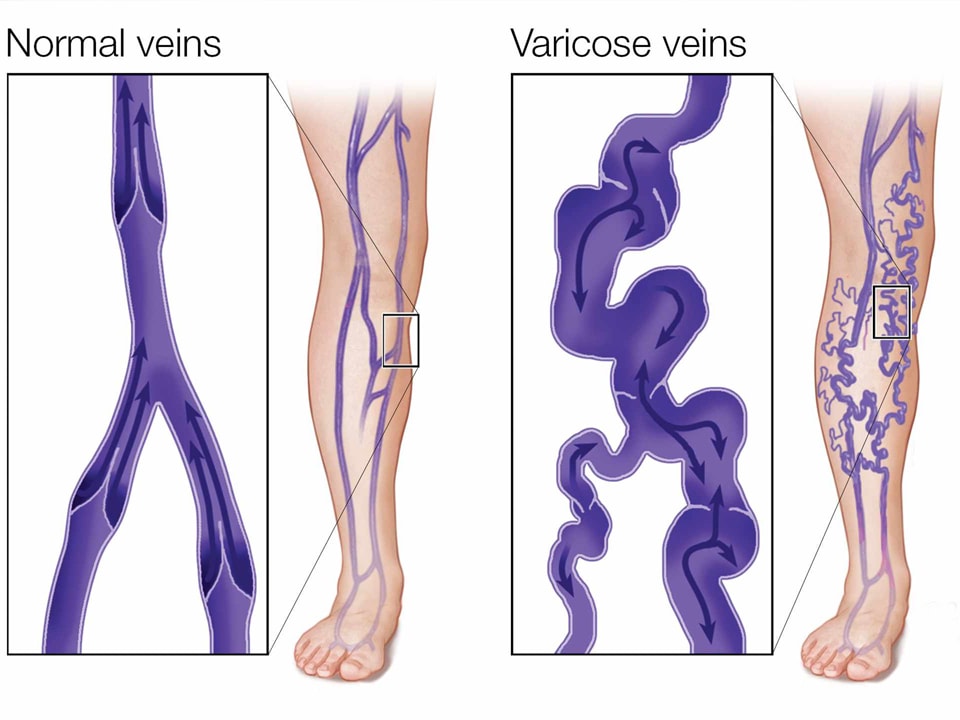 Профилактика варикоза. Регенерация вен. Нормализация кровообращения, снятие боли, нормализация работы печени и почек
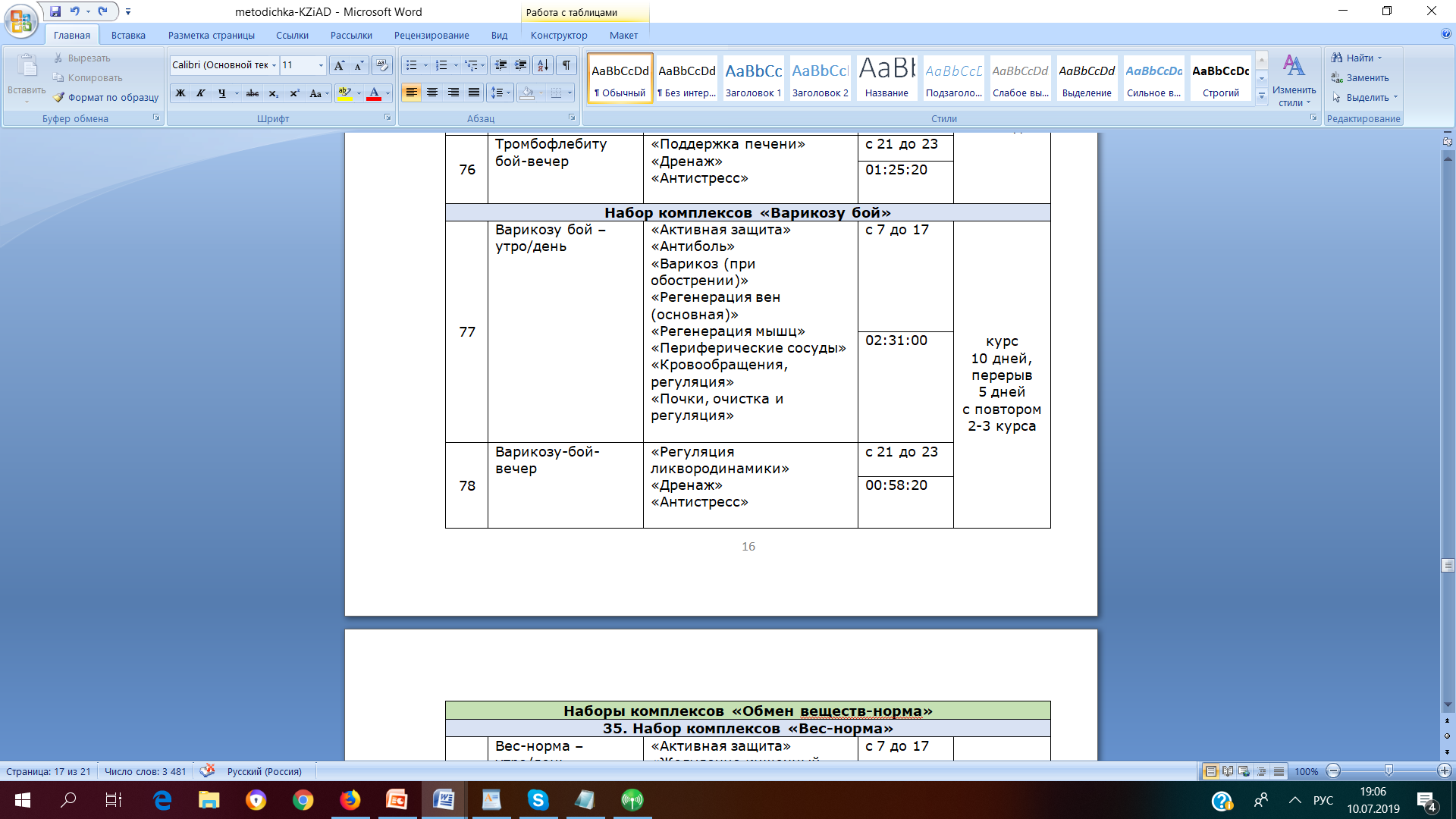